Публичная декларациягосударственной программы Ханты-Мансийского автономного округа - Югры
«Профилактика правонарушений и обеспечение отдельных прав граждан »
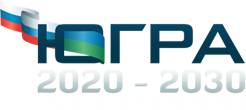 Ответственные за реализацию
государственной программы
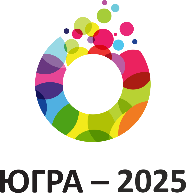 Шипилов А.В.
первый заместитель Губернатора Ханты-Мансийского автономного округа – Югры
директор Департамента внутренней политики Ханты-Мансийского автономного округа – Югры
Скурихин А.А.
заместитель директора Департамента внутренней политики Ханты-Мансийского автономного округа – Югры
Сердюков Д.В.
начальник Управления по вопросам юстиции и профилактики правонарушений Департамента внутренней политики Ханты-Мансийского автономного округа – Югры
Поротников А.А.
Главы муниципальных образований
Муниципальные
образования
Цели государственной программы
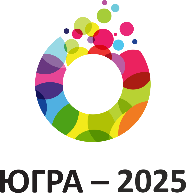 ЦЕЛЬ
1
Снижение уровня преступности
Создание и совершенствование условий для обеспечения общественного порядка, в том числе с участием граждан
Подпрограмма 1
Профилактика правонарушений
1
ЗАДАЧА
Подпрограмма 2 Профилактика незаконного оборота и потребления наркотических средств и психотропных веществ
Создание условий для деятельности субъектов профилактики наркомании. Реализация профилактического комплекса мер в антинаркотической деятельности
2
ЗАДАЧА
Обеспечение прав граждан в отдельных сферах жизнедеятельности
ЦЕЛЬ
2
Создание условий для реализации потребителями своих прав и их защиты. Повышение уровня правовой грамотности и формирование у населения навыков рационального потребительского поведения
Подпрограмма 3
Обеспечение защиты прав потребителей
3
ЗАДАЧА
Подпрограмма 4
Создание условий для выполнения функций, направленных на обеспечение прав и законных интересов жителей автономного округа в отдельных сферах жизнедеятельности
Организационное сопровождение реализации отдельных государственных полномочий и функций. Создание условий для развития форм непосредственного осуществления населением местного самоуправления и участия населения в осуществлении местного самоуправления
4
ЗАДАЧА
Задача 1: Создание и совершенствование условий для обеспечения общественного порядка, в том числе с 
участием граждан
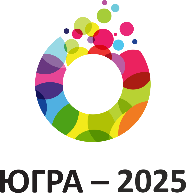 Ответственные 
исполнители
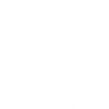 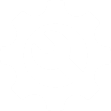 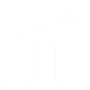 Направление
Мероприятия
◌
Создание условий для обеспечения общественного порядка, в том числе совместно с органами местного самоуправления на условиях софинансирования, а также с участием граждан 

Общее финансирование подпрограммы 1 на весь период действия государственной программы – 
1 966 976,1тыс. рублей
◌
Совместно с органами местного самоуправления на условиях софинансирования:
- материально-техническое обеспечение и  стимулирование участия граждан в охране общественного порядка;
◌
Директор Департамента внутренней политики 
автономного округа – 
Скурихин А.А. 

Директор Департамента образования и молодежной политики автономного округа– Дренин А.А.

Директор Департамента информационных технологий и цифрового развития 
автономного округа– Ципорин П.И.

Начальник Управления по вопросам юстиции и профилактики правонарушений Департамента внутренней политики автономного округа – 
Поротников А.А.
◌
- развитие и модернизация систем видеонаблюдения в сфере правопорядка и безопасности дорожного движения
◌
◌
◌
Вознаграждение граждан в связи с добровольной сдачей незаконно хранящихся оружия, боеприпасов, взрывчатых веществ и взрывных устройств
Снижение уровня преступности в общем числе зарегистрированных преступлений (на 100 тыс. человек населения) с 1376 до 1133
Задача 1: Создание и совершенствование условий для обеспечения общественного порядка, в том числе с 
участием граждан
Составление сотрудниками полиции 8 тысяч административных протоколов в год в соответствии Законом автономного округа «Об административных правонарушениях»
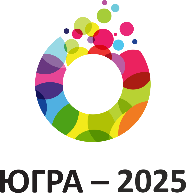 Ответственные 
исполнители
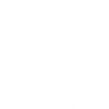 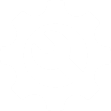 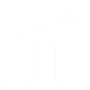 Направление
Мероприятия
◌
Субвенции Министерству внутренних дел Российской Федерации на составление протоколов об административных правонарушениях
◌
Повышение эффективности реализации административного законодательства

Общее финансирование подпрограммы 1 на весь период действия государственной программы - 1 966 976,1 тыс. рублей
◌
Директор Департамента внутренней политики 
автономного округа – 
Скурихин А.А. 

Начальник Управления по вопросам юстиции и профилактики правонарушений Департамента внутренней политики автономного округа – 
Поротников А.А.
◌
◌
Субсидии Министерству внутренних дел Российской Федерации на реализацию возложенных на полицию обязанностей по охране общественного порядка и общественной безопасности
◌
Обеспечение права граждан на бесплатную юридическую помощь
◌
Осуществление отдельных государственных полномочий по созданию административных комиссий и по составлению списков кандидатов в присяжные заседатели
Задача 2: Создание условий для деятельности субъектов профилактики наркомании. Реализация профилактического комплекса мер в антинаркотической деятельности
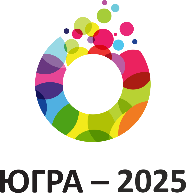 Снижение общей распространенности наркомании (на 100 тыс. населения) 
с 253,3 чел. до 238,1 чел
Ответственные 
исполнители
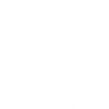 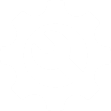 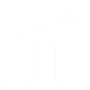 Направление
Мероприятия
◌
◌
Тестирование несовершеннолетних и других категорий населения на предмет употребления наркотиков  (рассматривается возможность вступления в национальный проект Здравоохранение)

Предоставление на конкурсной основе межбюджетных трансфертов муниципальным образованиям на реализацию антинаркотических проектов и проведение профилактических мероприятий

Формирование негативного отношения к незаконному обороту и потреблению наркотиков, в том числе проведение межрегионального Антинаркотического форума

Повышение профессионального уровня субъектов профилактической деятельности

Приобретение  специализированного оборудования и программного обеспечения для противодействия незаконному обороту наркотиков
Директор Департамента внутренней политики автономного округа -
Скурихин А.А. 

И. о. директора Департамента общественных и внешних связей автономного округа –
Орлова М. В. 

Директор Департамента образования и молодежной политики 
автономного округа -Дренин А.А.

Директор Департамента здравоохранения автономного округа - Добровольский А.А.

Директор Департамента информационных технологий и цифрового развития 
автономного округа– Ципорин П.И.

Директор Департамента культуры автономного округа– Казначеева Н.М.
◌
Профилактика незаконного потребления наркотических средств, психотропных веществ и их прекурсоров


Общее финансирование подпрограммы 2 на весь период действия государственной программы – 136 500,0 тыс. рублей
◌
◌
◌
◌
◌
◌
◌
◌
◌
Задача 3: Создание условий для реализации потребителями своих прав и их защиты. Повышение уровня правовой грамотности и формирование 
у населения навыков рационального потребительского поведения
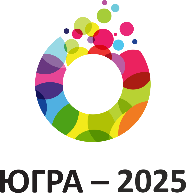 я
Ответственные 
исполнители
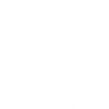 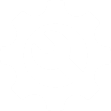 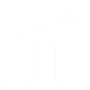 Направление
Мероприятия
◌
Директор Департамента внутренней политики автономного  округа–
Скурихин А.А. 

И. о. директора Департамента общественных и внешних связей автономного округа–
Орлова М. В.
◌
Информирование жителей автономного округа о правах потребителей и необходимых действиях по защите этих прав через средства массовой информации, группы и сообщества социальных сетей Югры, посредством разработки и распространения информационных материалов

Повышение профессионального уровня участников системы защиты прав потребителей
◌
Обеспечение эффективной защиты прав и законных интересов потребителей


Общее финансирование подпрограммы 3 на весь период действия государственной программы – 
3 000,0 тыс. рублей
◌
◌
Увеличение доли потребительских споров, разрешенных в досудебном и внесудебном порядке, в общем количестве споров с участием потребителей с 81,4% до 88%
Задача 4: Создание условий для выполнения функций, направленных на обеспечение прав и законных интересов жителей автономного округа в отдельных сферах жизнедеятельности. Создание условий для развития форм непосредственного осуществления населением местного самоуправления и участия населения в осуществлении местного самоуправления
Увеличение количества и случаев применения в практике форм непосредственного осуществления населением местного самоуправления в муниципальных образованиях ежегодно на 0,5 % (с 1357 до 1438)
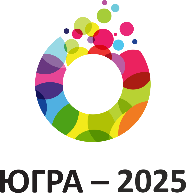 Ответственные 
исполнители
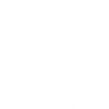 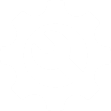 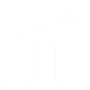 Направление
Мероприятия
◌
◌
Директор Департамента внутренней политики автономного  округа– 
Скурихин А.А. 

Заместитель директора Департамента внутренней политики автономного  округа–
Сердюков Д.В.
◌
Поощрение городских округов и муниципальных районов автономного округа, успешно развивающих формы осуществления населением местного самоуправления, через субсидии местным бюджетам на условиях софинансирования

Обеспечение выполнения полномочий и функций Департамента внутренней политики автономного округа по обеспечению прав и законных интересов жителей автономного округа в отдельных сферах жизнедеятельности
Содействие развитию местного самоуправления в автономном округе

Общее финансирование подпрограммы 4 на весь период действия государственной программы - 1 440 761,7 тыс. рублей
◌
◌
Предложения представителей общественных организаций и активных граждан, 
включенные в государственную программу
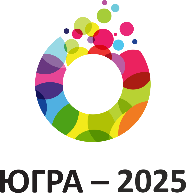 Проведение межрегионального Антинаркотического форума
Автор: Рудакова Мария Олеговна
город Ханты-Мансийск 
Мероприятие: диалоговая площадка по обмену опытом работы негосударственных организаций, осуществляющих комплексную реабилитацию и ресоциализацию наркопотребителей
Откорректировано целевое значение показателя «Доля административных правонарушений, предусмотренных ст. 12.9, 12.12, 12.16, 12.19 КоАП РФ, выявленных с помощью технических средств фотовидеофиксации, работающих в автоматическом режиме, в общем количестве таких правонарушений»
Автор: Манчевский Юрий Тимофеевич,
город Ханты-Мансийск 
Мероприятие: совещание с муниципальными районами и городскими округами автономного округа и представителями общественности по вопросу обсуждения проекта государственной программы
Карта результатов
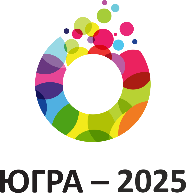 Снижение уровня преступности в общем число зарегистрированных преступлений на 100 тыс. человек населения
Составление сотрудниками полиции 8 тыс. административных протоколов в год в соответствии Законом автономного округа «Об административных правонарушениях»
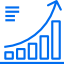 1133
1 376
Увеличение доли нарушений ПДД, выявленных с помощью средств фотовидеофиксации, %
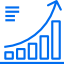 85
68
Общий объём финансирования
на период до 2030 года, тыс. рублей: 
3 547237,8
из них:
2019 год – 337 247,9 тыс. рублей
8 тыс.
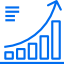 0
Увеличение доли потребительских споров, разрешенных в досудебном и внесудебном порядке, в общем количестве споров с участием потребителей, %
Снижение общей распространенности наркомании (на 100 тыс. населения), чел
Увеличение количества применяемых практик непосредственного осуществления населением местного самоуправления
238,1
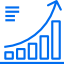 253,3
88
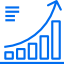 81,4
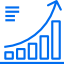 1 438
1 357
Финансирование госпрограммы, тыс. руб.
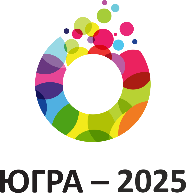 84 627,7
132 593,6
337 247,9
120 026,6